テーマ７　学校における著作権
学校での著作物の利用について正しく理解していますか？
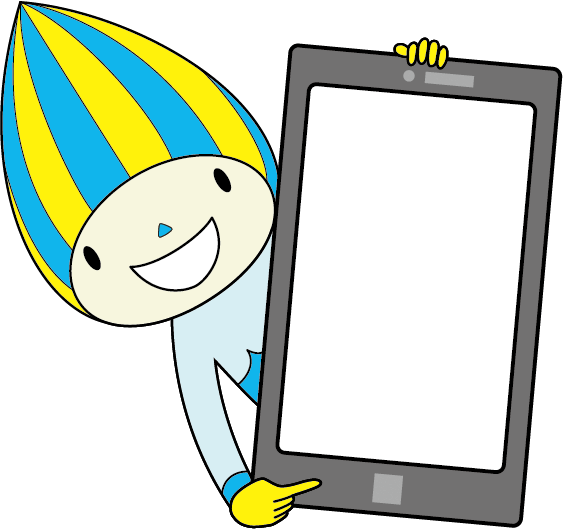 著作権
岐阜県教育委員会　学校安全課
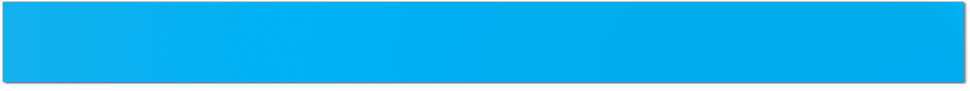 ①ネット上の作品を使用する
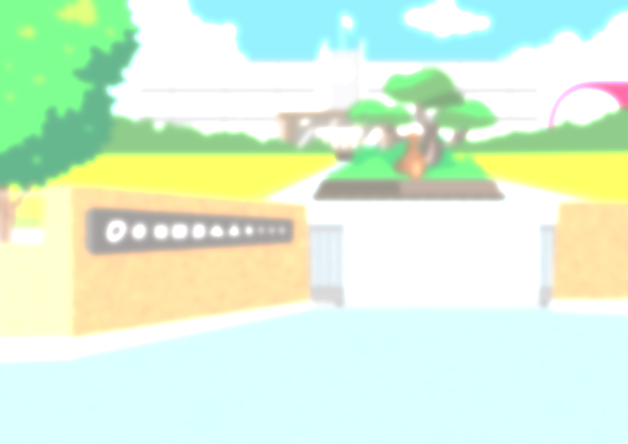 著作権法　第３５条において、学校などの教育機関においては、その公共性から例外的に著作権者の了解（許諾）を得ることなく、一定の範囲で自由に利用することができます。
　
　ですが・・・
岐阜県教育委員会　学校安全課
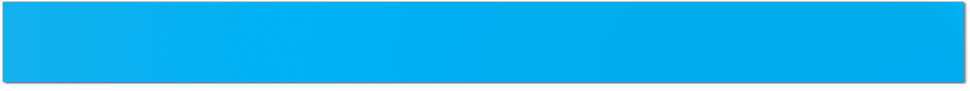 ②ネット上の作品を使用する
文化祭のチラシに使うためのイラストを探そうとしていると
あったよ！いいじゃん！
だれのサイトか分からないけど
スクリーンショットしよう♪
でも、このイラスト使っていいかな？
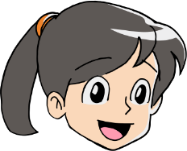 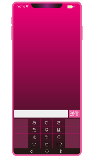 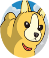 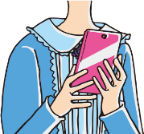 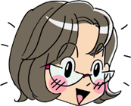 学校で使うんだったら、許可を得なく
ても使えるんじゃない？
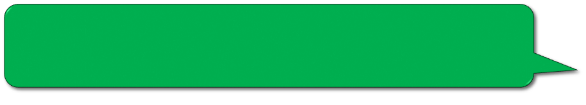 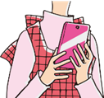 岐阜県教育委員会　学校安全課
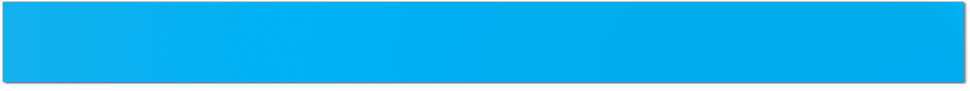 ③ネット上の作品を使用する
ネットから入手したイラストを使ってチラシを作る…
じゃあ、文化祭のチラシに、このイラスト　　　を貼り付けて…
どう？すごいでしょ？
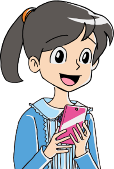 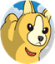 上手にできたね！
たくさん印刷して、来場者
全員に配ろうよ！
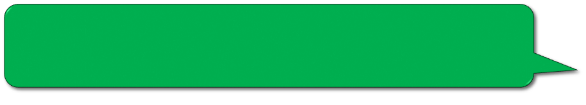 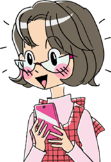 岐阜県教育委員会　学校安全課
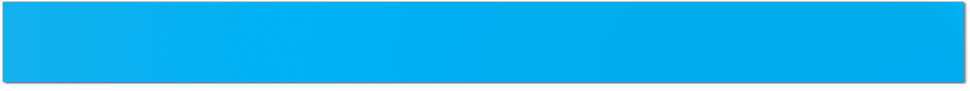 ④ネット上の作品を使用する
たくさん印刷して配ろうとしたら、先生が…
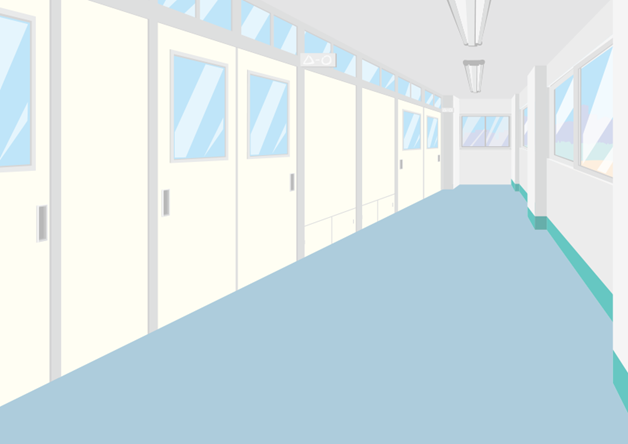 それは著作権法上、問題になるよ。
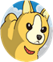 え～！！
学校で使う場合でも、
著作権に違反するの？
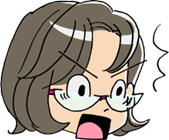 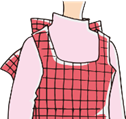 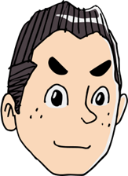 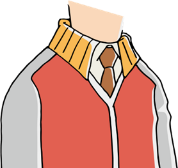 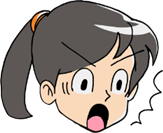 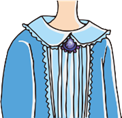 岐阜県教育委員会　学校安全課
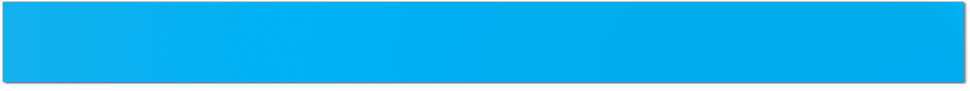 ⑤考えてみよう！
Ｑ
学校で他人の作品など（著作物）を利用する場合、どんなことに気を付けなければならないと思いますか？
【ヒント】
学校では、条件を満たせば、許可を得なくても他人の著作物を利用することができます。その条件を考えてみよう！
岐阜県教育委員会　学校安全課
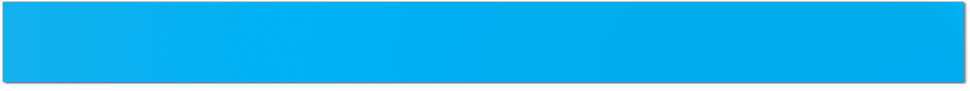 ⑥気を付ける点
※全ての条件を満たしている
　 必要があります。
！
１．教育を担当する者及び授業を受ける者であるか？
　授業を担当する教員や、教員の指導の下にある生徒の使用に限ります。
２．授業の過程における使用であるか？
　授業とは、クラスでの授業、総合的な学習の時間、学校行事、実験、実習、実技、部活動などを指します。
３．複製する数は、必要と認められる限度であるか？
　原則として、部数は１クラスの人数(50人程度まで)と授業を担任する者の合計が限度となっています。
４．著作権者の利益を不当に害していないか？
　購入していない問題集を複製して配布する行為は、作品等を作った人(著作権者)の利益を不当に害することになります。
岐阜県教育委員会　学校安全課
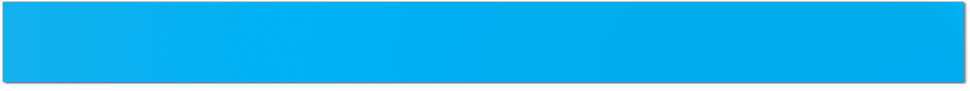 ⑦著作権とは？
小説、音楽、美術、アニメなどの作品は、それを作った人がそれぞれ自分の考えや気持ちを作品として表現したものです。
「著作物」表現されたもの
「著作者」著作物を創作した人
「著作権」法律によって著作者に与えられる権利　
　著作権法では、著作物とは、「思想または感情を創作的に表現したものであって、文芸、学術、美術または音楽の範囲に属するもの」であるとされています。
岐阜県教育委員会　学校安全課
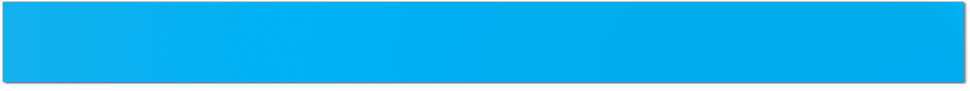 ⑧著作権とは？
著作権法は、著作権の内容を、大きく次の二つに分けて定めています。

「著作者人格権」
　著作物を通して表現されている著作者の人格を守る権利
「著作権(財産権)」
　著作権者が著作物の利用を許可してその使用料を受け取ることができる権利
岐阜県教育委員会　学校安全課
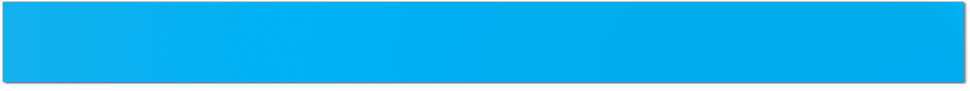 ⑨学校における著作権のまとめ
１．学校では、著作権者の許可がなくても複製でき
　る例外が認められています
　他人の著作物を勝手に使用することはできませんが、学校の授業で使う場合は、著作権者の許可がなくても複製できるよう「著作権法」で例外が認められています。
２．例外が認められても、学校行事において、著作  
  権者に許可を得る必要がある場合があります
　全校生徒や来場者、保護者全員など、複製する数が多すぎたり、授業に直接関係のない人に配布する場合には注意が必要です。
岐阜県教育委員会　学校安全課